Константин Преславски
„Азбучна молитва“
Личността на Константин Преславски
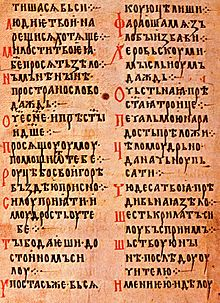 Личността на автора
Константин епископ Преславски (9. век-10. век) е старобългарски писател и църковен деец, представител на Преславската книжовна школа. Той е една от най-значителните фигури в историята на старобългарската духовна култура.

Той е непосредствен ученик на славянския първоучител св. Методий. Биографичните данни за него са твърде оскъдни. Знае се, че след смъртта на Методий заедно с други негови ученици бил подложен на преследване, продаден от немските духовници във Венеция, но успял да се прехвърли в Цариград и оттам да дойде в България. След окончателното преместване на архиепископията от Плиска в Преслав, презвитер Константин е поставен за викарен епископ (помощник на архиепископа). Починал е в началото на X в.
През 40-те години на 19.век учените откриват. Учителното евангелие Пълното заглавие на творбата е Пролог за Христа, отмерен на тълкуванието на Светото евангелие, написан от Константин. 
Той е участник във Великоморавската мисия, основоположник на химническата и декламативната поезия в старобългарската литература.
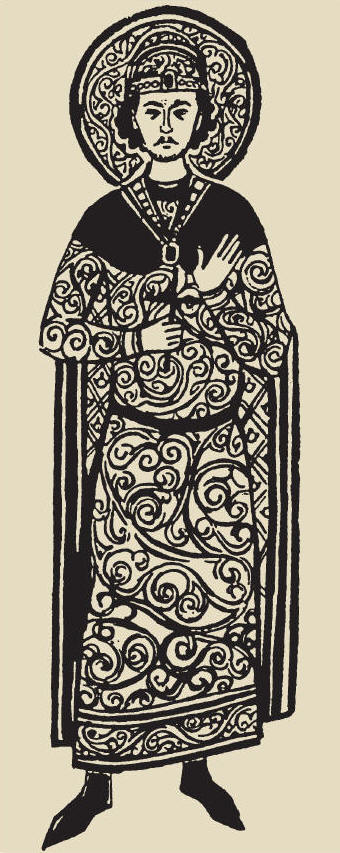 Творбата се състои от 51 поучителни беседи, които тълкуват и разясняват за християните съдържанието на евангелските текстове. Поучителните беседи са предназначени за четене в църквата в неделните календарни дни през цялата година – от Великден до Цветница. Всяка беседа се състои от встъпление, тълкувание и нравоучително заключение. За създаването на текстовете на Учителното евангелие К. Преславски използва византийски образци. Превежда Йоан Златоуст и Кирил Александрийски и така съставя тълкувателните части на беседите. Самостоятелно написва встъпленията и заключенията към тях. Единствено 42 беседа е цялостен оригинален текст.
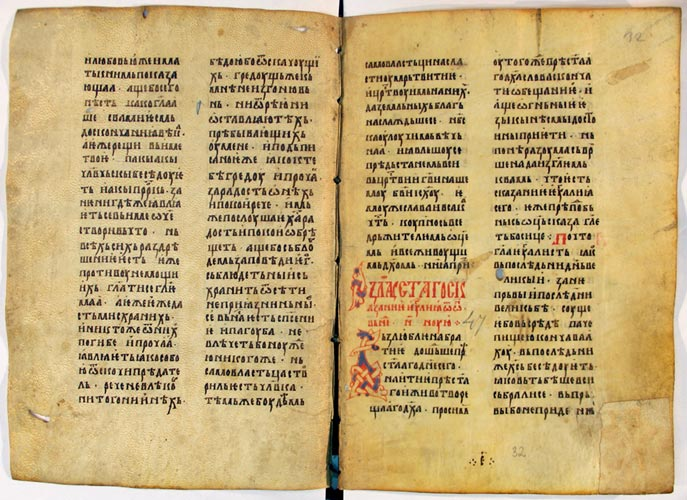 Учителното евангелие съдържа два предговора, които също са дело на книжовника. Единият е в проза – от него се разбира, че поучителните беседи са написани по поръка на Наум, а вторият предговор е „Азбучна молитва“ – поетическо въведение, в което авторът отправя молитва към Бога за вдъхновение и сила, за да преведе тълкуванието на неделните проповеди.
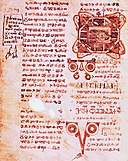 Смята се, че стихотворението е създадено по време на управлението на цар Симеон, известно като Златен век на българската култура, в силната за времето Преславска книжовна школа. Вероятната датировка е около 893 – 894 г. Изказвани са различни предположения за авторството на текста. Според някои учени негов автор е самият Константин-Кирил Философ, защото само на неговите гениални умения може да се отдаде прецизната символична организация. В последно време надделява мнението, че автор е съставителят на Учителното евангелие Константин Преславски заради редица сходства между езика на „Азбучна молитва“ и други произведения на книжовника.
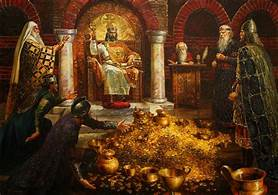 Акростих – тайнописПрез Средновековието се разчита като тайно послание. Прочетени вертикално, в първите букви на всеки стих се съдържа глаголическата азбука.
Смислова функция на акростиха в „Азбучна молитва“
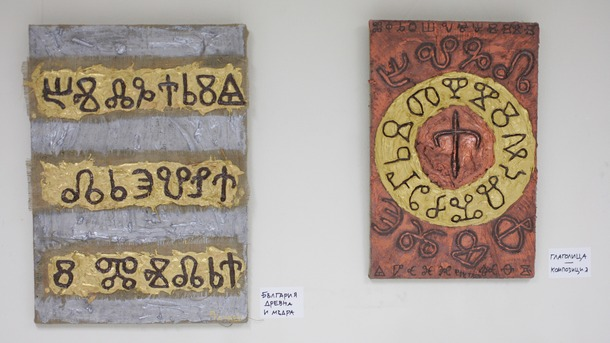 Стихотворението се състои от 40 стиха, число, което също е символично, защото на четиридесетия ден след своето възкресение Христос се възнася на небето, за да се превърне в Бог Син. Първите 36 стиха следват реда на буквите в глаголическата азбука, която се състои от 38 букви, но с буквите ь и ъ не започва нито една дума. Последните четири стиха представляват ритуална формула, възхваляваща Бога и изразяваща надежда за безсмъртие на вярата.
След като за удобство глаголицата е била заменена от кирилицата, стихотворението е било преработено, за да се запази акростихът. Всъщност ние го познаваме от различни кирилски преписи, най-ранният от които е от края на XII в.
Композиция и символика
Композиция и символика
В Евангелието на св. Ап. Йоан Богослов с думата „Логос“ се означава Синът Божи – Исус Христос, Просветител и Учител на хората, защото просветлява душата им за божествените истини.
Темата за словото е основна в старобългарската литература. То е „дар от Бога“, чрез който всеки може да се избави от невежеството и греха. Словото е връзка между човека и Бога, духовен път за спасение.
В творбата молитвата за Словото е химн на писмеността. В нейното съдържание се открояват следните идеи:
„Азбучна молитва“ – светогледни идеи
Светогледни идеи
Светогледни идеи
Както всяка средновековна творба и „Азбучната молитва“ създава един символичен свят. Символиката се съдържа както в неговото съдържание, така и в постройката му – внимателно премислена и майсторски изпълнена.
По отношение на съдържанието стихотворението ни разкрива един свят, който преминава от едно състояние в друго. Все още не е много далече времето, когато славянското племе, към което принадлежи и молещият се, е било в плен на тъмнината и заблудата. Познавайки истината обаче, то се е преродило и се е превърнало в „нов народ“. Този нов народ вече е в състояние да полети и да се радва на възможността да общува с Бога.
Какъв е образът на света, създаден от стихотворението „Азбучна молитва“?
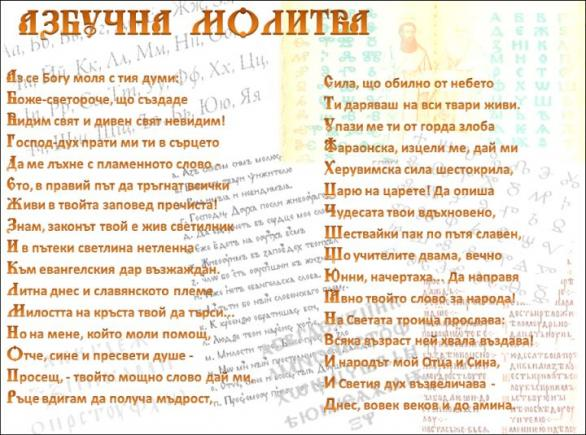 Мястото на „Азбучна молитва“ в културната история
Както всички книжовни паметници от този период, това стихотворение стои в началото на много важни процеси - разкриване същността на християнството, установяване на славянската писменост, развитието на книжовността и литературата. Без тях ние едва ли бихме се съхранили като самоосъзнат и културен народ. Ето защо това стихотворение, както и цялото Учително евангелие, което то предхожда, са се радвали на изключителна почит сред цялото славянство.